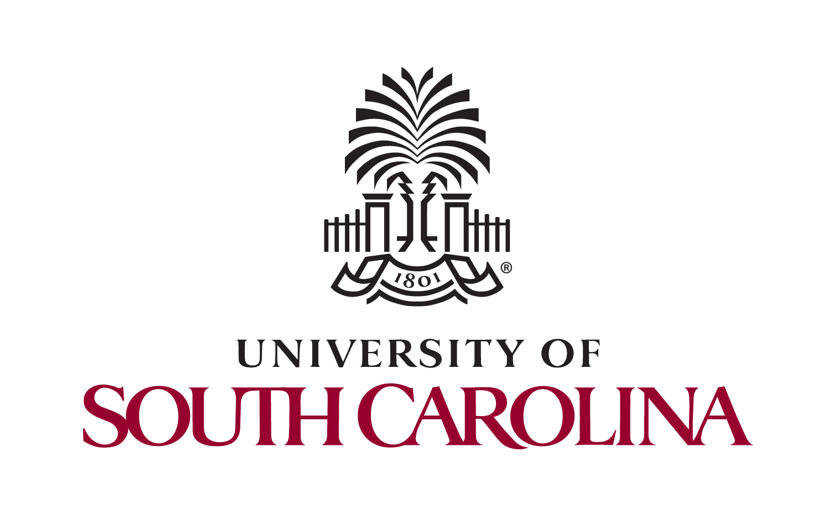 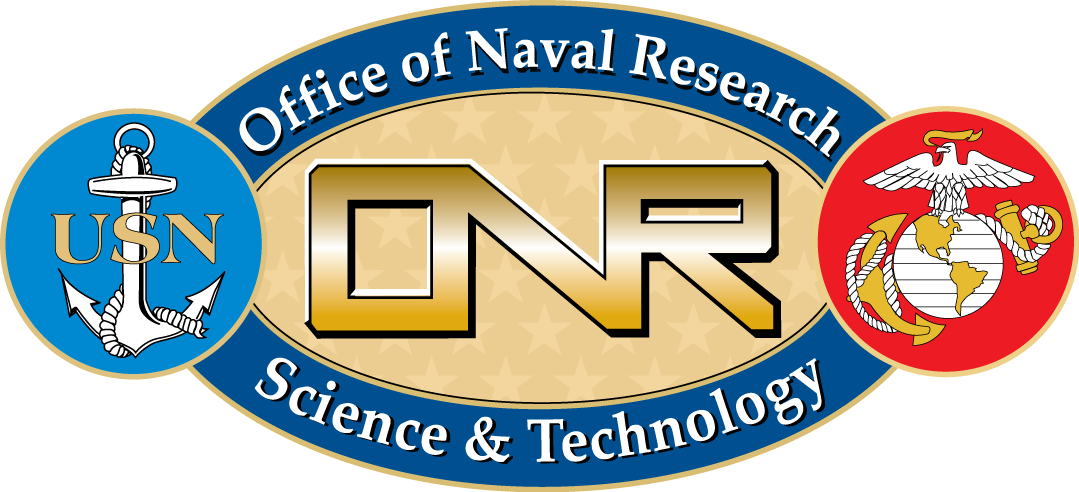 Introduction to P4-DPDK

Samia Choueiri, Elie Kfoury
University of South Carolina (USC)
https://research.cec.sc.edu/cyberinfra 


University of South Carolina (USC)
The Engagement and Performance Operations Center (EPOC)
Minority Serving - Cyberinfrastructure Consortium (MS-CC)


Hands-on Workshop on Science DMZ and P4-DPDK 
Thursday, August 8, 2024.
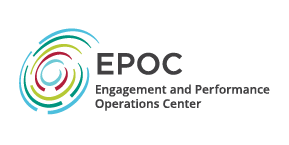 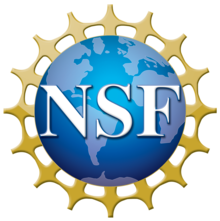 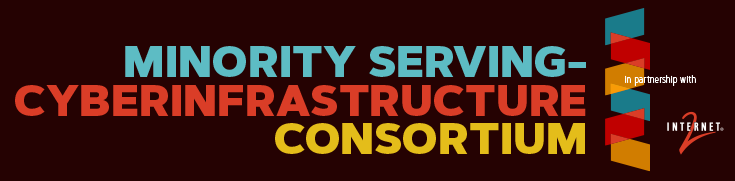 1
Introduction to P4-DPDK
Lab activities are described in Lab 1, P4-DPDK lab series
2
P4-DPDK Lab series
https://research.cec.sc.edu/files/cyberinfra/files/P4-DPDK_manuals.pdf
3
DPDK Pipeline Model
DPDK libraries are needed to build a programmable pipeline for user applications
A  DPDK pipeline is composed of three elements:
Input ports
Tables
Output ports
4
P4-DPDK Workflow
Workflow used to program the P4-DPDK pipeline
The labs use the p4c-dpdk compiler to compile the P4 code into a DPDK pipeline executable
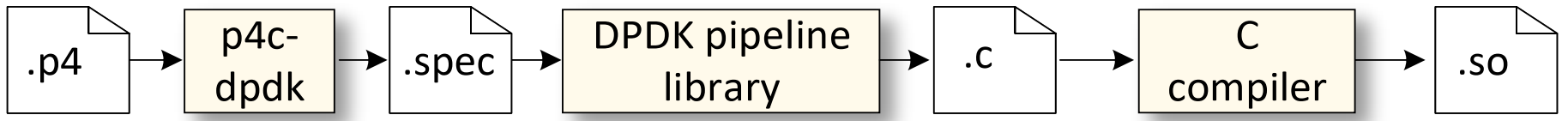 5
p4c-dpdk Compiler
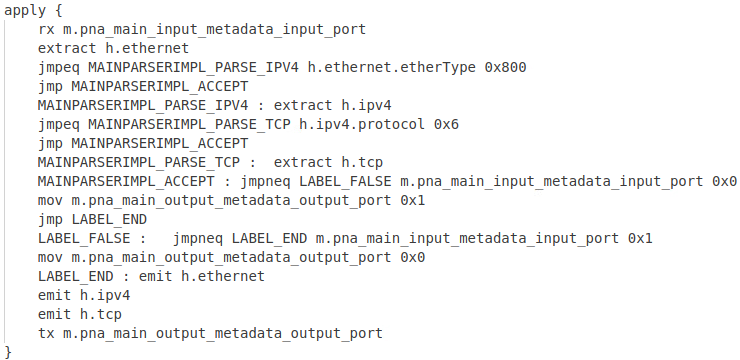 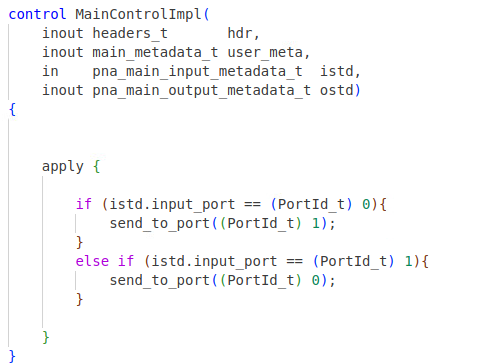 p4c-dpdk
.p4
.spec
6
Lab Topology and Objectives
Two network namespaces, h1 and h2, are linked to the host running the P4-DPDK pipeline

Lab Objectives:
Implementing a DPDK pipeline from a P4 code
Building and running the pipeline
Building a network topology
Testing and verifying the P4 program
7
Access Platform
URL: https://netlab.cec.sc.edu/
Username: <Email address used for registration>
Temporary Password: nsf2024
8